Burghfield Neighbourhood Development Plan questionnaire
557
Total Responses
Complete Responses: 547
Q 1. West Berkshire Council’s Local Plan Review to 2036 will determine the number of new houses to be built in our parish, but the NDP will have considerable influence over location and character of any new development. Burghfield will need to provide a prescribed increased number of dwellings. Do you feel there is a shortage of certain types of housing? (mark one or more):
Answered: 526    Skipped: 31
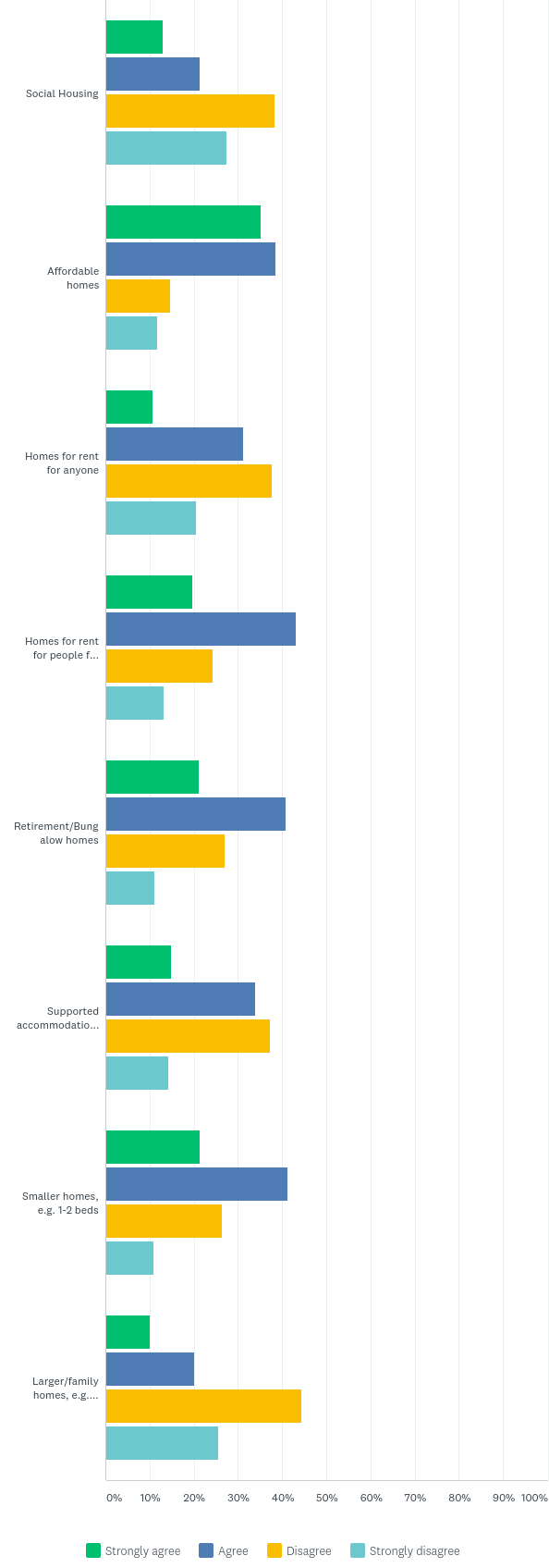 Q 1. West Berkshire Council’s Local Plan Review to 2036 will determine the number of new houses to be built in our parish, but the NDP will have considerable influence over location and character of any new development. Burghfield will need to provide a prescribed increased number of dwellings. Do you feel there is a shortage of certain types of housing? (mark one or more):
Answered: 526    Skipped: 31
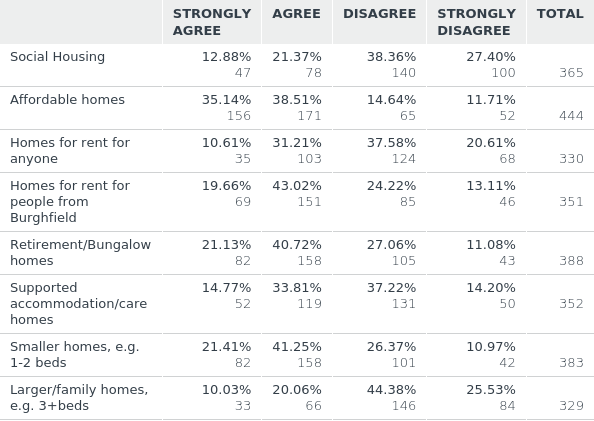 Q 2. What type of property do you currently live in, and what would be most suitable for your household member(s) in the future? (mark all that apply):
Answered: 542    Skipped: 15
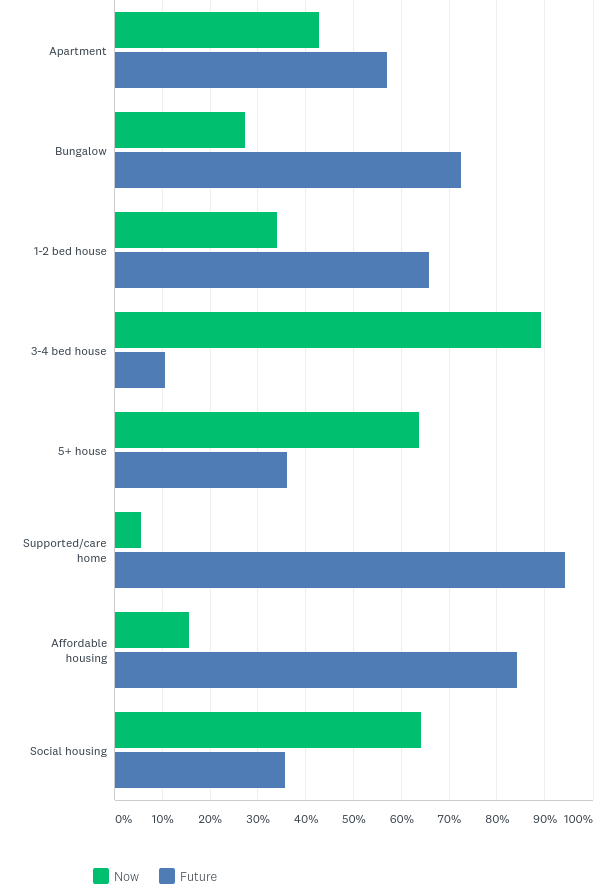 Q 2. What type of property do you currently live in, and what would be most suitable for your household member(s) in the future? (mark all that apply):
Answered: 542    Skipped: 15
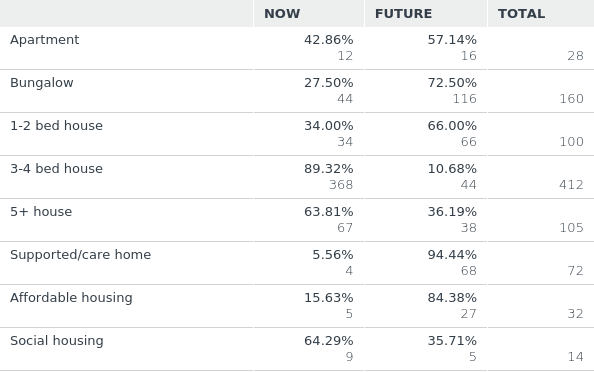 Q 3. Neighbourhood Plans may include multiple allocations of land for housing. What size of sites would you like to see allocated? (mark up to 3 boxes):
Answered: 529    Skipped: 28
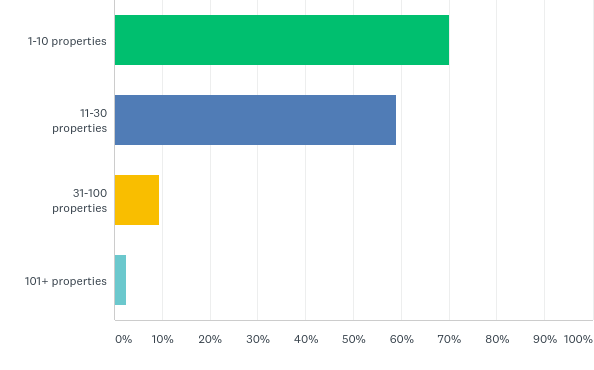 Q 3. Neighbourhood Plans may include multiple allocations of land for housing. What size of sites would you like to see allocated? (mark up to 3 boxes):
Answered: 529    Skipped: 28
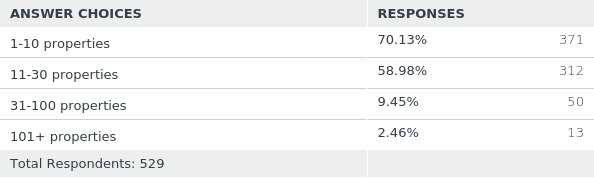 Q 4. What green technology should be required in new developments? (mark one or more):
Answered: 537    Skipped: 20
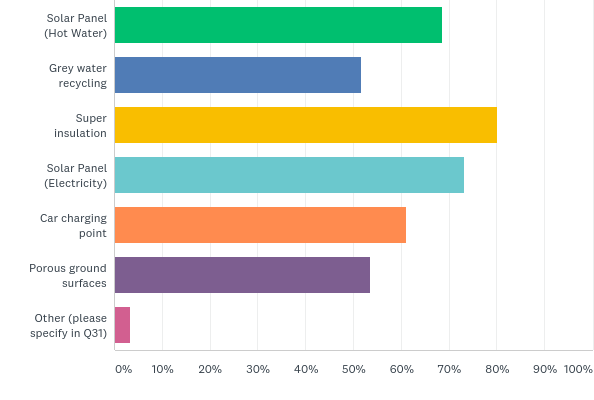 Q 4. What green technology should be required in new developments? (mark one or more):
Answered: 537    Skipped: 20
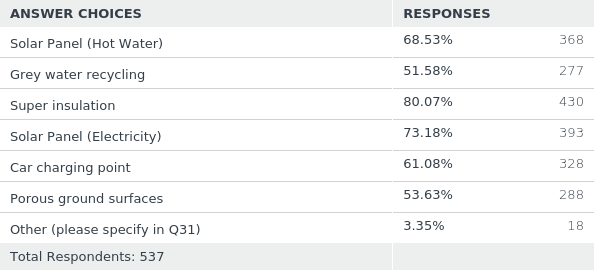 Q 5. Should new developments include the following shared facilities? (mark those you would like to see):
Answered: 494    Skipped: 63
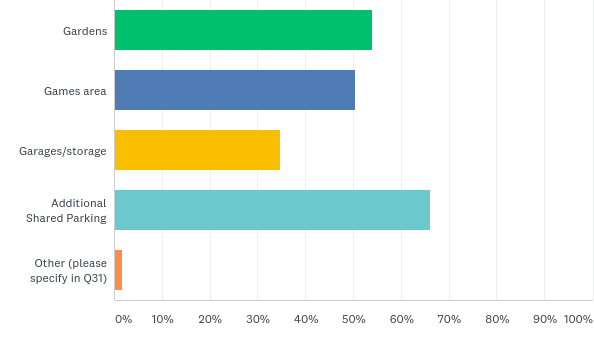 Q 5. Should new developments include the following shared facilities? (mark those you would like to see):
Answered: 494    Skipped: 63
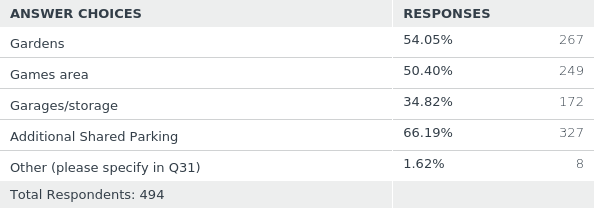 Q 6. Of the land which is allocated for building, should some be made available for individual self-builds?
Answered: 531    Skipped: 26
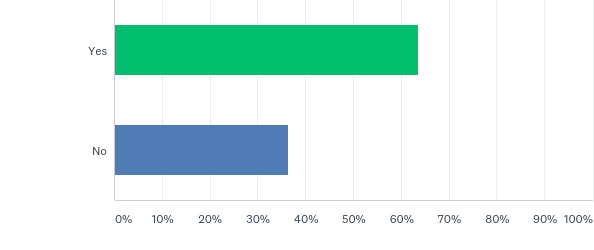 Q 6. Of the land which is allocated for building, should some be made available for individual self-builds?
Answered: 531    Skipped: 26
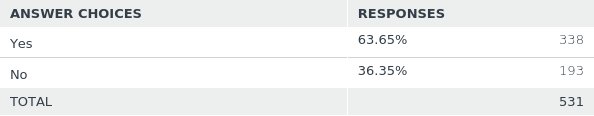 Q 7. Should infill (back garden) development be permitted?
Answered: 532    Skipped: 25
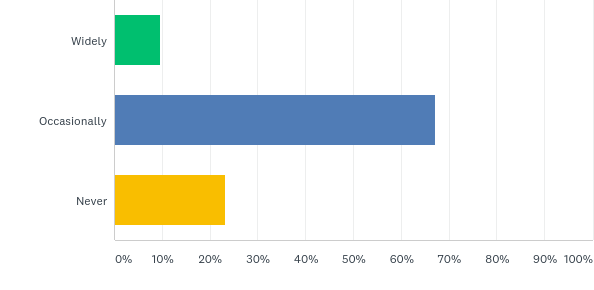 Q 7. Should infill (back garden) development be permitted?
Answered: 532    Skipped: 25
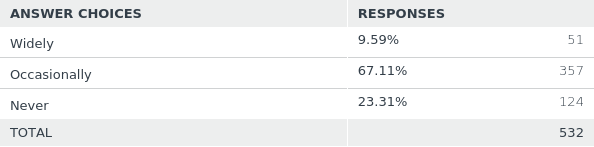 Q 8. Should dwellings in new housing developments all look similar, or be of varied design?
Answered: 539    Skipped: 18
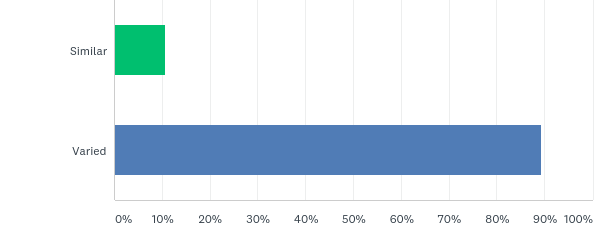 Q 8. Should dwellings in new housing developments all look similar, or be of varied design?
Answered: 539    Skipped: 18
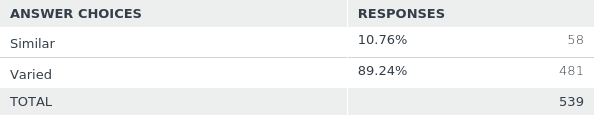 Q 9. Would you agree that more information boards and signs for our heritage assets are required? (mark one box):
Answered: 535    Skipped: 22
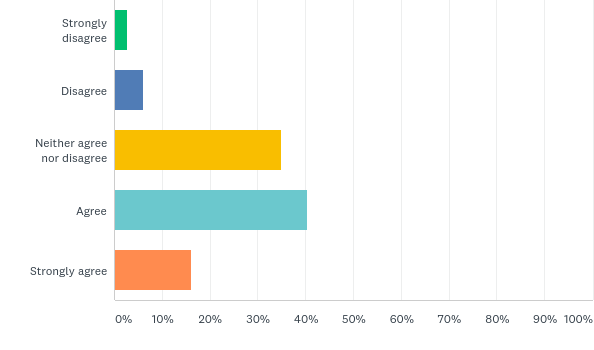 Q 9. Would you agree that more information boards and signs for our heritage assets are required? (mark one box):
Answered: 535    Skipped: 22
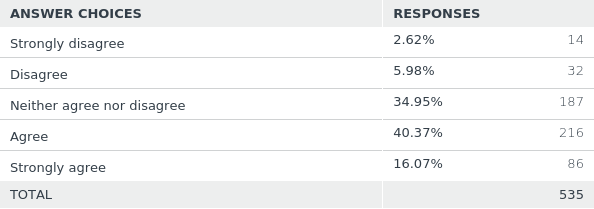 Q 10. Should a special effort be made to preserve the World War II defence sites on the Kennet & Avon canal? (mark one box)
Answered: 538    Skipped: 19
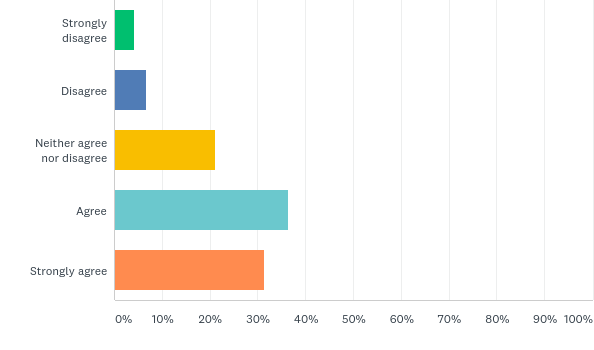 Q 10. Should a special effort be made to preserve the World War II defence sites on the Kennet & Avon canal? (mark one box)
Answered: 538    Skipped: 19
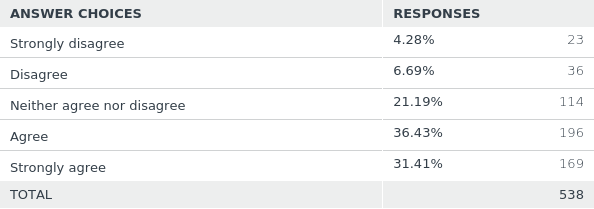 Q 12. In planning terms Green Spaces eg. allotments, recreation grounds or parks are within, or close to the community they serve. Is it important to retain existing green spaces in the parish?
Answered: 538    Skipped: 19
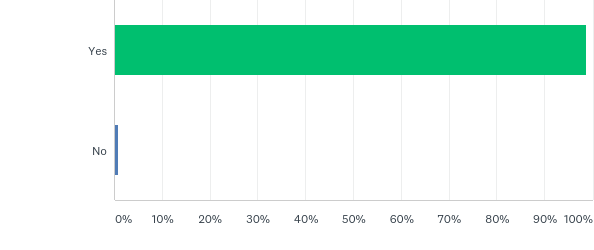 Q 12. In planning terms Green Spaces eg. allotments, recreation grounds or parks are within, or close to the community they serve. Is it important to retain existing green spaces in the parish?
Answered: 538    Skipped: 19
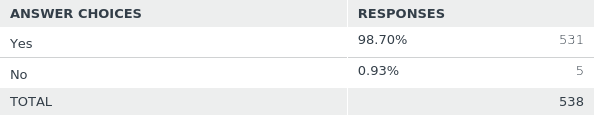 Q 13. Would you like to see green space in any new developments?:
Answered: 536    Skipped: 21
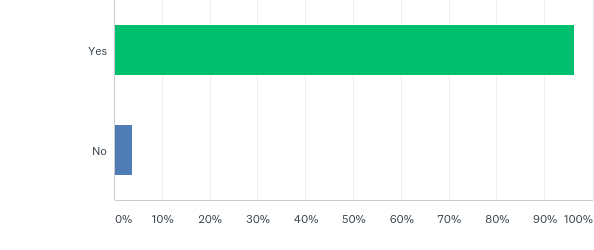 Q 13. Would you like to see green space in any new developments?:
Answered: 536    Skipped: 21
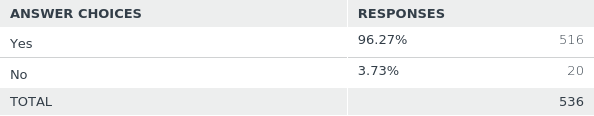 Q 14. Should all new properties should have front gardens? (mark one box)
Answered: 535    Skipped: 22
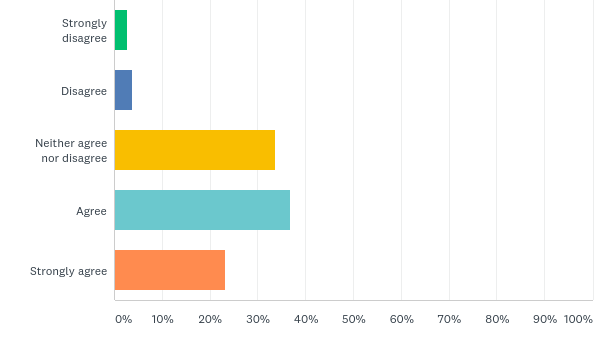 Q 14. Should all new properties should have front gardens? (mark one box)
Answered: 535    Skipped: 22
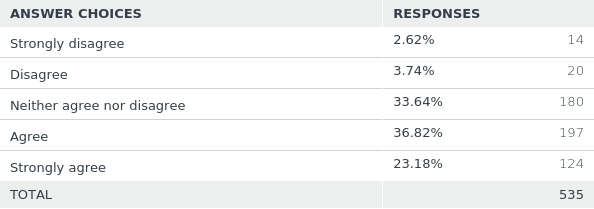 Q 15. How important are the following facilities to you in public spaces? (mark boxes):
Answered: 534    Skipped: 23
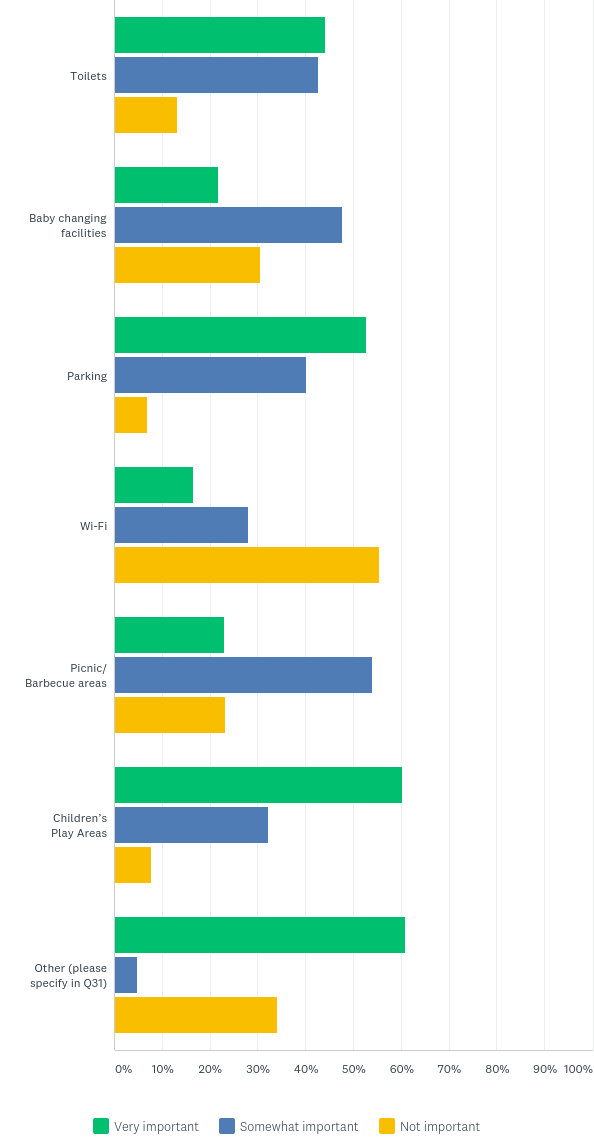 Q 15. How important are the following facilities to you in public spaces? (mark boxes):
Answered: 534    Skipped: 23
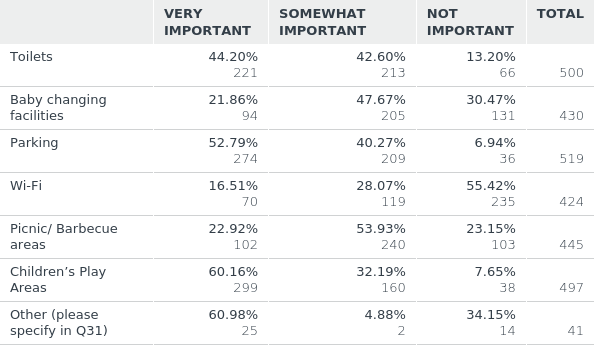 Q 16. Do you think that new public spaces should be lit at night? (mark one box):
Answered: 529    Skipped: 28
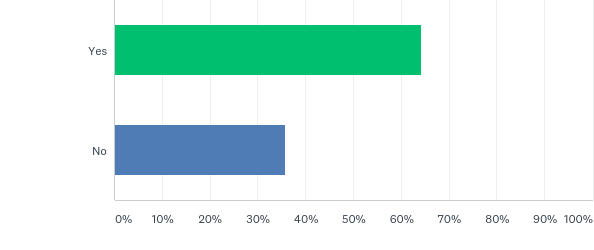 Q 16. Do you think that new public spaces should be lit at night? (mark one box):
Answered: 529    Skipped: 28
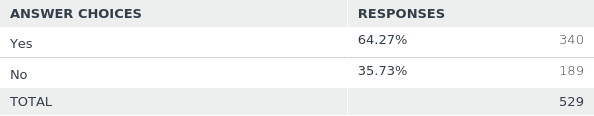 Q 17. Do you use the parish footpaths, bridle paths and byways? (mark boxes):
Answered: 539    Skipped: 18
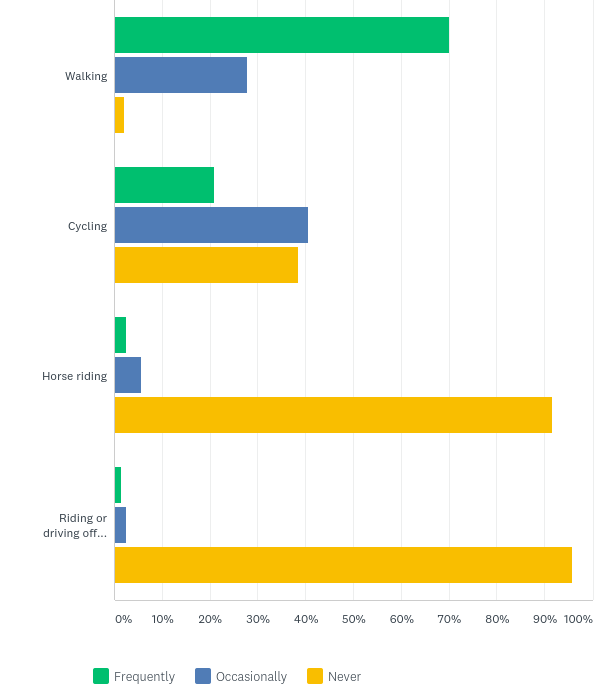 Q 17. Do you use the parish footpaths, bridle paths and byways? (mark boxes):
Answered: 539    Skipped: 18
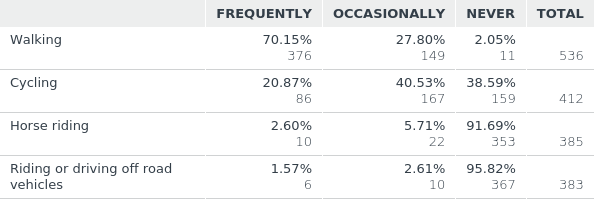 Q 20. We should protect the extensive area of lake and wetland habitats in the northern part of the Parish for the benefit of the diverse wildlife (mark one box):
Answered: 537    Skipped: 20
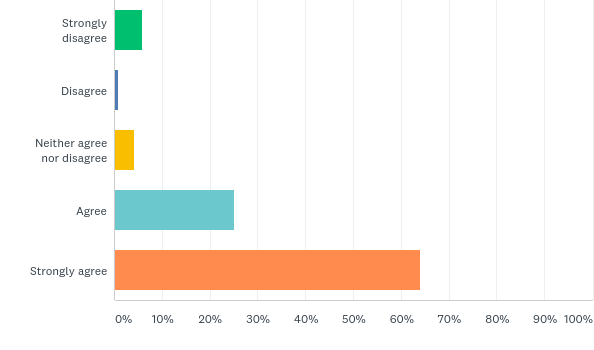 Q 20. We should protect the extensive area of lake and wetland habitats in the northern part of the Parish for the benefit of the diverse wildlife (mark one box):
Answered: 537    Skipped: 20
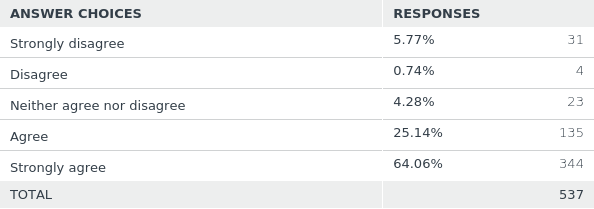 Q 21. Which type of property boundary marker would you prefer? (mark one box):
Answered: 540    Skipped: 17
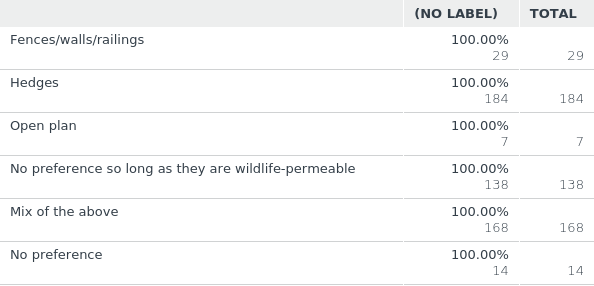 Q 22. In new developments would you like grass verges between the pavement and the road? (mark one box):
Answered: 536    Skipped: 21
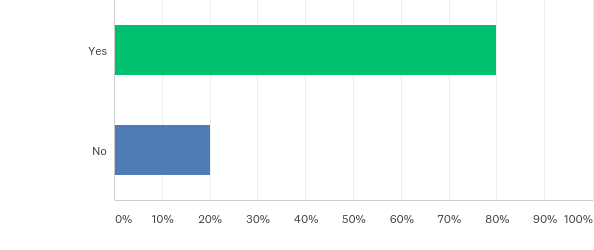 Q 22. In new developments would you like grass verges between the pavement and the road? (mark one box):
Answered: 536    Skipped: 21
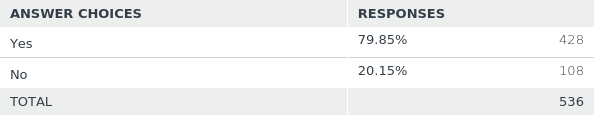 Q 23. Should new developments focus more on (mark one box):
Answered: 530    Skipped: 27
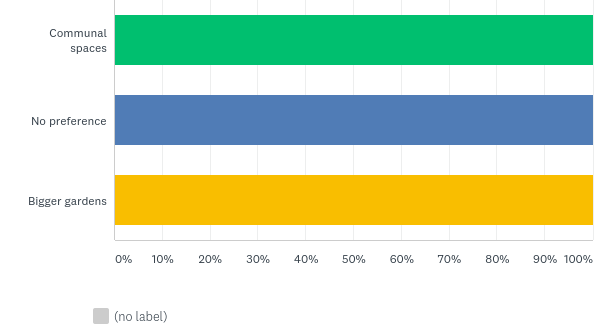 Q 23. Should new developments focus more on (mark one box):
Answered: 530    Skipped: 27
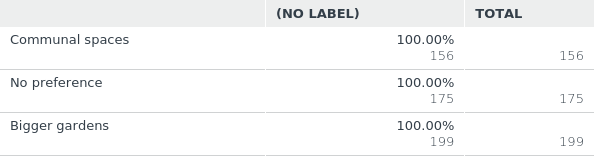 Q 24. New developments should have restrictions to control boundary (fence/wall) height (mark one box):
Answered: 540    Skipped: 17
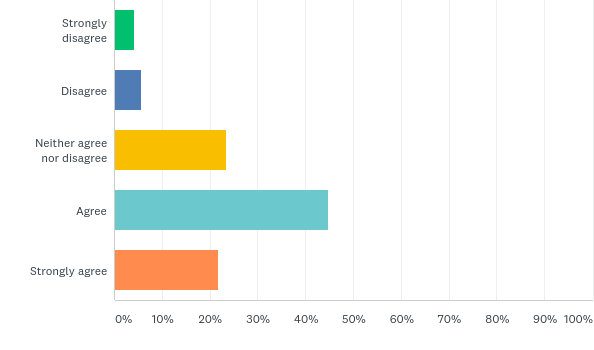 Q 24. New developments should have restrictions to control boundary (fence/wall) height (mark one box):
Answered: 540    Skipped: 17
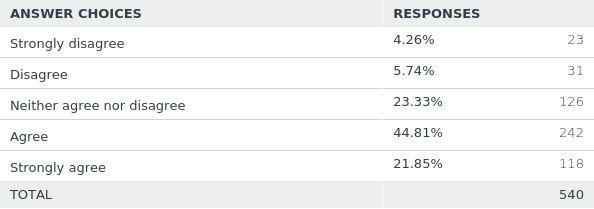 Q 25. What do you think of the current provision of these facilities and which are your priorities for future developments?If you have comments about location of these facilities, please add comments to the end of the questionnaire.
Answered: 538    Skipped: 19
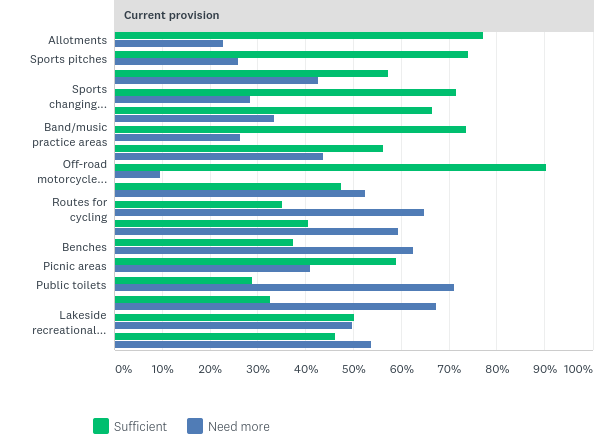 Q 25. What do you think of the current provision of these facilities and which are your priorities for future developments?If you have comments about location of these facilities, please add comments to the end of the questionnaire.
Answered: 538    Skipped: 19
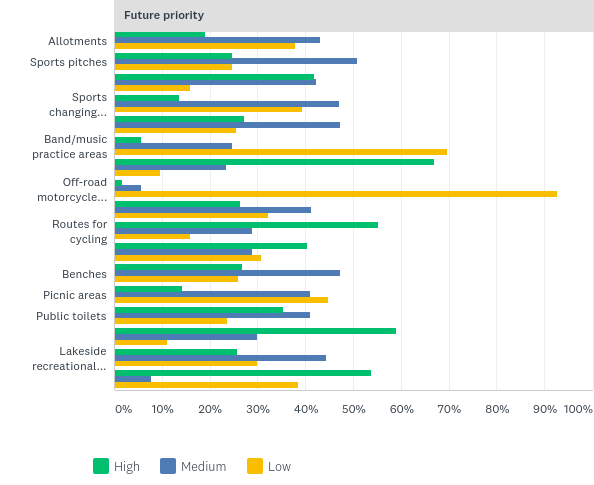 Q 25. What do you think of the current provision of these facilities and which are your priorities for future developments?If you have comments about location of these facilities, please add comments to the end of the questionnaire.
Answered: 538    Skipped: 19
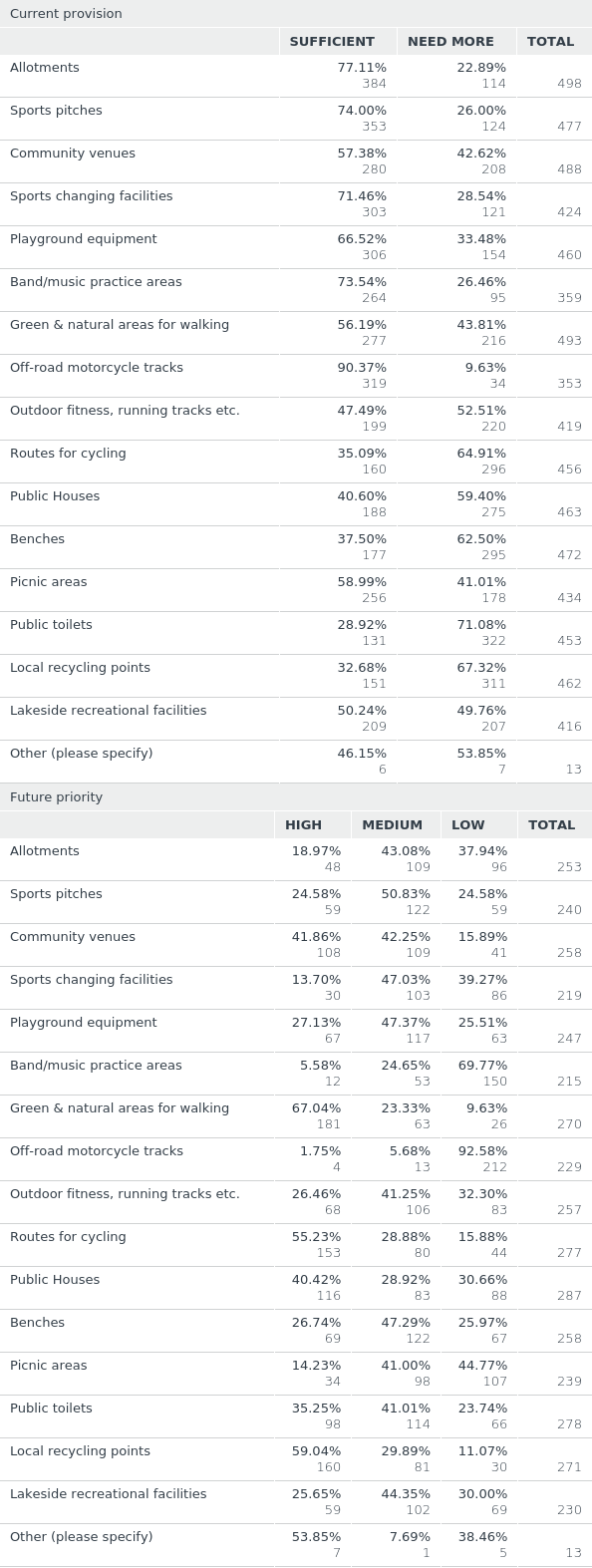 Q 26. Should the village have a shopping centre or should shops be spread throughout the Parish? (mark one box):
Answered: 529    Skipped: 28
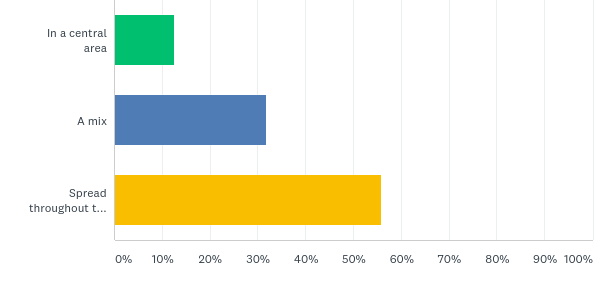 Q 26. Should the village have a shopping centre or should shops be spread throughout the Parish? (mark one box):
Answered: 529    Skipped: 28
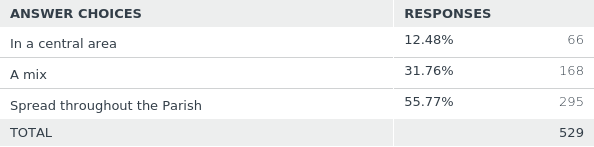 Q 27. Should there be a business centre, or should employment opportunities be spread throughout the Parish? (mark one box):
Answered: 530    Skipped: 27
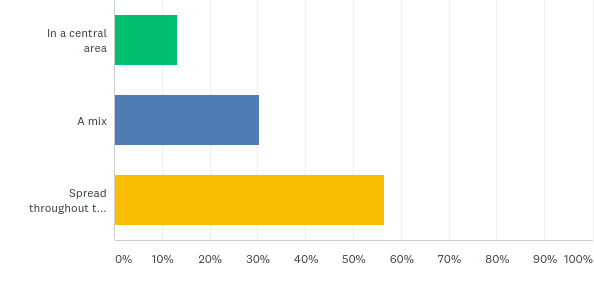 Q 27. Should there be a business centre, or should employment opportunities be spread throughout the Parish? (mark one box):
Answered: 530    Skipped: 27
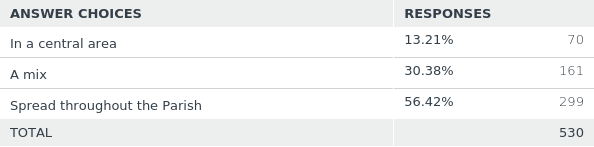 Q 28. Tourism within the parish should be promoted (mark one box):
Answered: 537    Skipped: 20
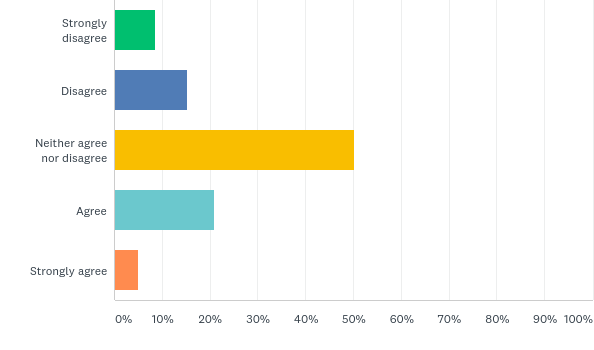 Q 28. Tourism within the parish should be promoted (mark one box):
Answered: 537    Skipped: 20
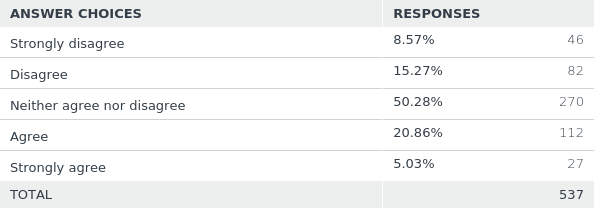 Q 29. How old are you:
Answered: 527    Skipped: 30
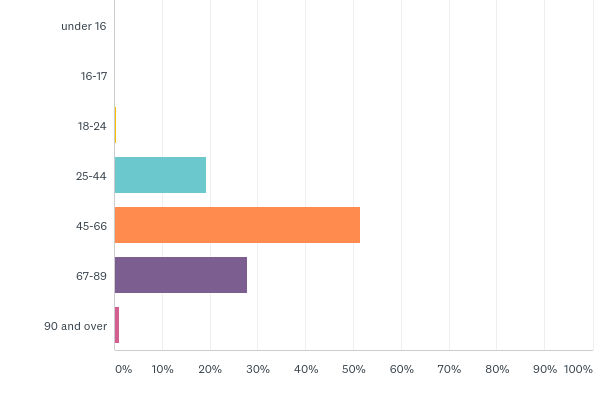 Q 29. How old are you:
Answered: 527    Skipped: 30
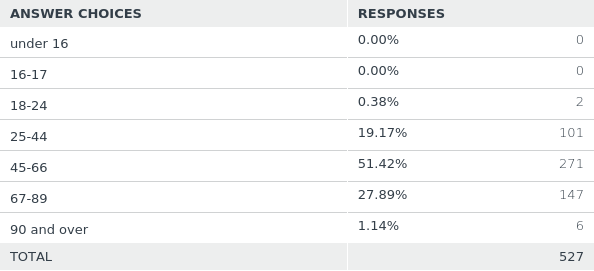 Q 30. How long have you lived in the parish of Burghfield?
Answered: 530    Skipped: 27
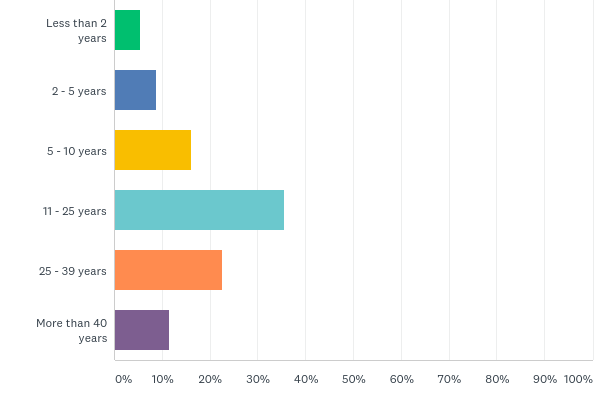 Q 30. How long have you lived in the parish of Burghfield?
Answered: 530    Skipped: 27
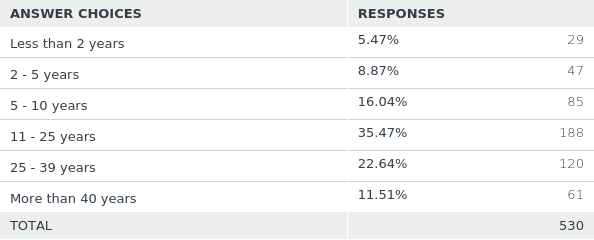